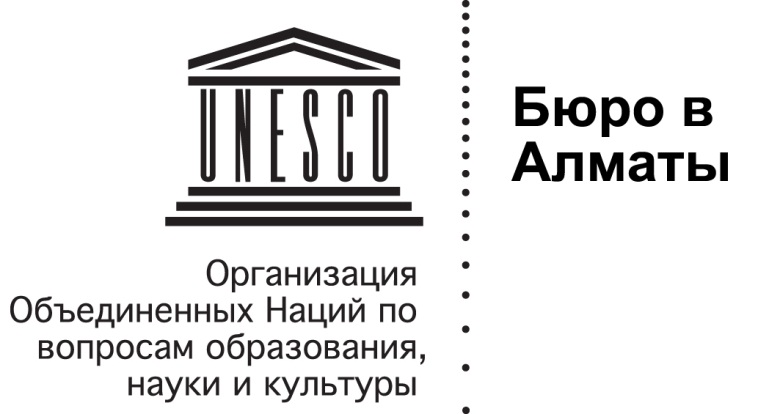 Плюрализм и прозрачность вещания: взгляд международной программы развития коммуникаций
Сергей Карпов,
ЮНЕСКО в Алматы
[Speaker Notes: Необходимо затронуть вопрос по исполнению РК международных обязательств по свободе выражения.]
Плюрализм СМИ
[Speaker Notes: Кроме государcтвенных и частных учреждений СМИ, принята широкая практика создания служб общественного вещания и СМИ для местных сообществ, таким образом классический плюрализм СМИ включает 4 формы СМИ. Исходя из определения СМИ от Совета Европы,  позволяет и оперировать приложениями или платформами, призванными содействовать интерактивным массовым коммуникациям или массовым коммуникациям в агрегированной форме]
Прозрачность СМИ
Монополизм в СМИ
Правила нацеленные на демонополизацию 
Доля аудитории
Тираж
Величина оборота/доход
Распределение уставного капитала или акций
Горизонтальная интеграция
Слияние внутри отрасли
Вертикальная интеграция
Ключевые элементы процессов производства
Смежная деятельность: реклама
Меры по стимулированию плюрализма СМИ*
[Speaker Notes: Чрезмерная монополизация в СМИ предотвращается с помощью правил, где, ограничивается влияние одного лица, семьи, кампании или группы кампаний в одном или более медийных секторах

Подобные правила могут включать ограничивающие параметры, основанные на таких объективных критериях, как доля аудитории, тираж, величина оборота/доход, распределение уставного капитала или акций.

Кроме того, может учитываться как горизонтальная интеграция (слияния внутри одной отрасли), так и
вертикальная интеграция (контроль одним лицом, компанией или группой компаний над ключевыми
элементами процессов производства и распространения, а также над смежной деятельностью - рекламой).

Там, где нет соответствующих законов, необходимо обратить внимание на то: имеется ли проект подобных законодательных актов, существует ли реальный срок их проведения в жизнь и  сообразовывается ли проект закона с международными стандартами.

Руководящие органы, ответственные за исполнение закона, должны наделяться надлежащими  полномочиями, чтобы выполнять свою роль, быть независимыми и действовать, не испытывая политического давления. Если под угрозой находится плюрализм или наблюдается неприемлемый уровень сосредоточения СМИ в руках одного собственника. Также необходимо предусмотреть механизмы контроля за тем, чтобы руководящие органы исполняли свои функции надлежащим образом.

*Передовые международные и региональные практики предлагают критерии, по которым следует оценивать
национальные меры. В частности рекомендации Совета Европы (2007) относительно мер по стимулированию плюрализма СМИ и разнообразия их содержания.]
Государство принимает меры способствующие развитию плюралистических СМИ
акты, препятствующие чрезмерной концентрации собственности и содействующие развитию плюрализма
законы о комбинированной собственности внутри системы вещания против монополизации рынка
признается различие между малыми и крупными игроками на медиа-рынке
положения о прозрачности и раскрытии информации о собственнике
процесс лицензирования
органы гос.управления активно контролируют последствия монополизма
[Speaker Notes: Государство принимает нормативно правовые акты, препятствующие чрезмерной концентрации собственности и содействующие развитию плюрализма

специальные законы о комбинированной собственности внутри системы вещания и между вещательными о

нормативно-правовыми актами признается различие между малыми и крупными игроками на медиа-рынке
организациями и другими секторами средств распространения

положения о прозрачности и раскрытии информации о собственнике, капиталовложениях и источниках доходов медийных компаний

процесс лицензирования и распределения вещательных частот среди отдельных вещательных организаций способствует разнообразию владельцев СМИ и содержания программ

руководящие органы, ответственные за исполнение антимонопольных законов, обладают достаточными полномочиями, например, чтобы отказать в выдаче запрошенной лицензии и прекратить работу действующих средств информации, если под угрозой находится плюрализм или достигнут неприемлемый уровень их концентрации в руках одного собственника

органы госуправления активно контролируют последствия монополизма]
Государство обеспечивает соблюдение законодательных мер, способствующих развитию плюралистических СМИ
антимонопольные законы, помогают отказывать в выдаче запрошенных лицензий или прекращают работу действующих СМИ во избежание чрезмерной концентрации СМИ в руках одного собственника
 
группы гражданского общества и широкая общественность активно участвуют в распространении и исполнении мер по развитию плюрализма в СМИ

регулирующие органы распределяют лицензии разнообразным коммерческим и некоммерческим организациям.
[Speaker Notes: антимонопольные законы, введенные регулирующими органами, направлены на то, чтобы отказывать в выдаче запрошенных лицензий или прекращать работу действующих средств информации во избежание чрезмерного скопления средств информации в руках одного собственника
 
группы гражданского общества и широкая общественность активно участвуют в распространении и исполнении мер по развитию плюрализма в СМИ

регулирующие органы распределяют лицензии разнообразным коммерческим и некоммерческим организациям.]
Разнообразное сочетание государственных, частныхи местных (общинных) средств информации
Государство поддерживает плюрализм
государство не проводит различия между государственными, частными и общинными СМИ 
если правовое регулирование системы вещания охватывает цифровое вещание, местным станциям автоматически предоставляются лицензии на цифровое вещание
[Speaker Notes: государство не проводит различия между государственными, частными и общинными СМИ в предоставлении доступа к информации

если правовое регулирование системы вещания охватывает цифровое вещание, общинным станциям автоматически предоставляются лицензии на цифровое вещание]
Независимая и прозрачная регулятивная система
равный доступ к спектру вещательных частот разнообразных СМИ, включая областные вещательные компании

процесс принятия решений по поводу распределения частот между государственными, частными и местными вещательными компаниями является открытым и партиципаторным

над процессом принятия решений по поводу распределения частот надзирает независимый орган
[Speaker Notes: регулятивная система обеспечивает равный доступ к спектру вещательных частот разнообразных СМИ, включая общинные вещательные компании

процесс принятия решений по поводу распределения частот между государственными, частными и местными вещательными компаниями является открытым и партиципаторным

над процессом принятия решений по поводу распределения частот между государственными, частными и общинными вещательными компаниями надзирает орган, который свободен от политического и коммерческого вмешательства или контроля любыми заинтересованными сторонами.]
Спасибо
www.unesco.org/almaty 
s.karpov@unesco.org